আজকের পাঠে সবাইকে স্বাগত জানাচ্ছি
7/16/2020
https://www.teachers.gov.bd/profile/sirajkhukan683
1
পরিচিতি
মোঃ সিরাজুল আমীন চৌধুরী
সহকারী শিক্ষক (বাংলা)
জালালাবাদ ক্যান্টনমেন্ট পাবলিক স্কুল এন্ড কলেজ
জালালাবাদ ক্যন্টনমেন্ট, সিলেট
০১৭১৭৬৮৩৭৭৭
০১৮১১০০০৮১১
sirajkhukan683@gmail.com
sirajkhukan@live.co.uk
7/16/2020
https://www.teachers.gov.bd/profile/sirajkhukan683
2
পাঠ পরিচিতি
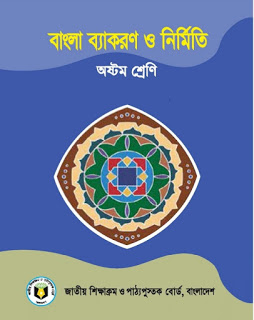 বিষয়ঃ বাংলা  (ব্যাকরণ অংশ) 
   শ্রেণিঃ অষ্টম
7/16/2020
https://www.teachers.gov.bd/profile/sirajkhukan683
3
নিচের বাক্য গুলোর দিকে লক্ষ্য করি
১. ‘এখানে ময়লা-আবর্জনা ফেলবেন না ফেলিলে পঞ্চাশ টাকা জরমানা।’
২. ‘এখানে ময়লা-আবর্জনা ফেলবেন, না ফেলিলে পঞ্চাশ টাকা জরমানা।’
৩. ‘এখানে ময়লা-আবর্জনা ফেলবেন না, ফেলিলে পঞ্চাশ টাকা জরমানা।’
7/16/2020
https://www.teachers.gov.bd/profile/sirajkhukan683
4
বিরামচিহ্ন
মানুষ একটানা কথা বলতে পারে না। তাই তাকে মাঝে মাঝে থামতে হয়। তা ছাড়া অন্যকে কথাগুলো বোঝার সময়ও দিতে হয়। লেখার বেলায়ও তেমনি মাঝে মাঝে বিরতি দিতে হয়। কথা থামাতে হয় শ্বাস নেবার জন্য। লেখা থামাতে বাক্যে ব্যবহৃত হয় নানা রকম চিহ্ন বা সংকেত। এই চিহ্ন বা সংকেতই বিরামচিহ্ন। একে যতি বা ছেদ-চিহ্নও বলা হয়ে থাকে। বিরামচিহ্ন ব্যবহারের ফলে বাক্যের অর্থ সুস্পষ্ট হয়।
লিখিত বাক্যে অর্থ সুস্পষ্টভাবে প্রকাশ করে মানুষের আবেগ, অনুভূতি ইত্যাদি ব্যক্ত করার জন্য যে চিহ্নসমূহ ব্যবহার করা হয় তাকে বিরামচিহ্ন বলে।
7/16/2020
https://www.teachers.gov.bd/profile/sirajkhukan683
5
নিচে বাক্যে ব্যবহৃত বিভিন্ন প্রকার বিরামচিহ্নের নাম, আকৃতি নির্দেশ করা হলোঃ
7/16/2020
https://www.teachers.gov.bd/profile/sirajkhukan683
6
উল্লিখিত বিরামচিহ্নগুলোর মধ্যে কিছু চিহ্ন বক্তার মনোভাবের সমাপ্তি বোঝাতে বাক্যের শেষে বসে। কিছু চিহ্ন বক্তার মনোভাবের অর্থ সুস্পষ্টভাবে বোঝাতে বাক্যের মধ্যে বসে।
বাক্যের শেষে ব্যবহৃত বিরামচিহ্নগুলো হচ্ছে :
১. দাঁড়ি (।)
২.  জিজ্ঞাসাচিহ্ন (?)
এবং
৩.  বিস্ময়চিহ্ন (!)।
7/16/2020
https://www.teachers.gov.bd/profile/sirajkhukan683
7
দাঁড়ি (।)
বক্তার বা লেখকের মনোভাবের সমাপ্তি বোঝাতে বাক্যের শেষে দাঁড়ি বা পূর্ণচ্ছেদ বসে।
যেমন :
আমরা বাংলাদেশে বাস করি।
জিজ্ঞাসাচিহ্ন (?)
বক্তার মনে কোনো কিছু জানার আগ্রহ জন্মালে তা জানতে বাক্যের শেষে জিজ্ঞাসাচিহ্ন বা প্রশ্নচিহ্ন বসে।।
তোমার নাম কী?
যেমন :
বিষয়চিহ্ন (!)
বক্তার মনের বিভিন্ন আবেগ যেমন : আনন্দ, বেদনা, দুঃখ, ভয়, ঘৃণা ইত্যাদি প্রকাশ করতে এবং সম্বোধন পদের পরে বিষয়চিহ্ন বা সম্বোধনচিহ্ন বসে।
১. আহা! কী সুন্দর দৃশ্য।
যেমন :
২. মাগো! তুমি কখন এলে!
7/16/2020
https://www.teachers.gov.bd/profile/sirajkhukan683
8
বাক্যের মধ্যে ব্যবহৃত বিরাম-চিহ্নগুলো হচ্ছে : কমা (,), সেমিকোলন (;), কোলন (:), হাইফেন 
(-), ড্যাশ (-), ঊধ্বকমা ('), উদ্ধৃতিচিহ্ন (“ ”), বিকল্প চিহ্ন (।)।
কমা,
সেমিকোলন,
হাইফেনের ব্যবহার
ও
কমা (,)
বাক্যে অল্প বিরতি বোঝাতে কমা বসে। নানা প্রয়োজনে বাক্যে কমাচিহ্ন ব্যবহৃত হয়।
যেমন :
যেমন :
১. বাক্যের অর্থ স্পষ্ট করার জন্য কমা বসে।
তুমি যাবে, না যাবে না?
সুখ চাও, সুখ পাবে পরিশ্রমে।
7/16/2020
https://www.teachers.gov.bd/profile/sirajkhukan683
9
সেতু, পড়তে বসো।
২. বাক্যে সম্বোধনের পর কমা বসে।
যেমন :
বিথু, খাবে এসো।
৩. একই পদের একাধিক শব্দ পাশাপাশি ব্যবহৃত হলে কমা বসে।
যেমন :
বিশেষ্য : পদ্মা, মেঘনা, যমুনা বাংলাদেশের প্রধান প্রধান নদী।
বিশেষণ : সুখ, দুঃখ, আশা, নিরাশা একই মালার ফুল।
সর্বনাম : তুমি, আমি ও রবিন বাজারে যাব।
৪. একই ধরনের একাধিক বাক্য বা বাক্যাংশকে আলাদা করতে কমা বসে।
যেমন :
শ্রেষ্ঠা ক্লাসে ঢুকল, বই রাখল, তারপর বেরিয়ে গেল।
আমাদের কাছে স্বাধীনতা দিবস, বিজয় দিবস, পহেলা বৈশাখ খুবই আনন্দের দিন ।
৫. বাক্যে উদ্ধৃতিচিহ্নের আগে কমা বসে।
মা বললেন, “অঙ্ক করতে বসো।”
যেমন :
আমি বললাম, “গল্পের বই পড়তেই ভালো লাগছে।”
7/16/2020
https://www.teachers.gov.bd/profile/sirajkhukan683
10
সেমিকোলন (;)
একাধিক বাক্যের মধ্যে নিকট সম্পর্ক থাকলে তাদের মাঝে যোগসূত্র রক্ষার জন্য সেমিকোলন ব্যবহার করা হয়। সেমিকোলনচিহ্ন কমার চেয়ে দ্বিগুণ সময় বিরতি নেয়।
যেমন :
১. দুটো বাক্যের মধ্যে ভাব বা অর্থের সম্বন্ধ থাকলে সেমিকোলন বসে।
যেমন :
দিনটা ভালো নয়; মাঝে মাঝে বৃষ্টি পরছে।
কথাটা বলা সহজ; করা কঠিন।
২. একাধিক বাক্য সংযোজক অব্যয়ের দ্বারা যুক্ত না হলে সেমিকোলন বসে।
যেমন :
আগে স্কুলের পড়া; পরে গল্পের বই।
৩. যেসব অব্যয় বৈপরীত্য বা অনুমান প্রকাশ করে, তাদের আগে সেমিকোলন বসে।
যেমন :
মনোযোগ দিয়ে পড়; তাহলেই ভালো ফল করবে।
ছেলেটি মেধাবী; কিন্তু ভারি অলস।
7/16/2020
https://www.teachers.gov.bd/profile/sirajkhukan683
11
কোলন (:)
বাক্যে নানা কারণে কোলনচিহ্ন ব্যবহৃত হয়।
যেমন :
১. উদাহরণ বা দৃষ্টান্ত বোঝাতে ।
বাংলা সন্ধি দু প্রকার : স্বরসন্ধি ও ব্যঞ্জনসন্ধি।
২. উদ্ধৃতির আগে :
রবীন্দ্রনাথ বলেছেন : “মরিতে চাহি না আমি সুন্দর ভুবনে।”
৩. নাটকের সংলাপের আগে :
দুকড়ি : কী চাই?
কাঙালি : আজ্ঞে, মহাশয় হচ্ছেন দেশহিতৈষী। 
দুকড়ি : তা তো সকলেই জানে কিন্তু আসল ব্যাপারটা কী? 
কাঙালি : আপনি সাধারণের হিতের জন্য প্রাণপণ-
7/16/2020
https://www.teachers.gov.bd/profile/sirajkhukan683
12
হাইফেন (-)
হাইফেনকে বাংলায় সংযোগ চিহ্ন বলা হয়। বিভিন্ন কারণে বাক্যে হাইফেনের ব্যবহার হয়।
যেমন :
১. দুটো শব্দের সংযোগ বোঝাতে হাইফেন বসে।
যেমন:
আমার মা-বাবা বেড়াতে গেছেন।
পাপ-পুণ্য, ভালো-মন্দ বিবেক দিয়ে বুঝতে হয়।
২. সমাসবদ্ধ পদের অংশগুলো বিচ্ছিন্ন করে দেখাবার জন্য হাইফেন বসে।
যেমন:
আমাদের প্রীতি-উপহার গ্রহণ করুন।
তাদের মধ্যে অহি-নকুল সম্পর্ক।
৩. একই ধরনের শব্দ প্রকাশের ক্ষেত্রে হাইফেন বসে।
বাংলাদেশ নদ-নদীর দেশ।
যেমন:
ঢাকা-খুলনা-বরিশাল এ দেশের বড় শহর।
7/16/2020
https://www.teachers.gov.bd/profile/sirajkhukan683
13
সবাইকে ধন্যবাদ
7/16/2020
https://www.teachers.gov.bd/profile/sirajkhukan683
14